مواطن في الماء
مواطن في الماء
معظم أجزاء الأرض مغطّاة بالمياه .
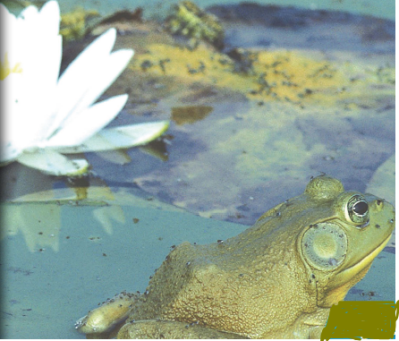 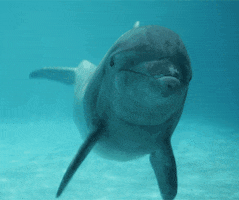 ما الحيوانات التي تعيش في موطن الماء ؟
الوحدة الثانية
الفصل الرابع
الحيوانات و مساكنها
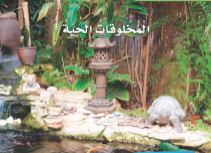 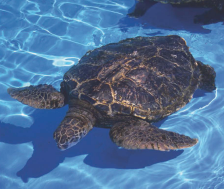 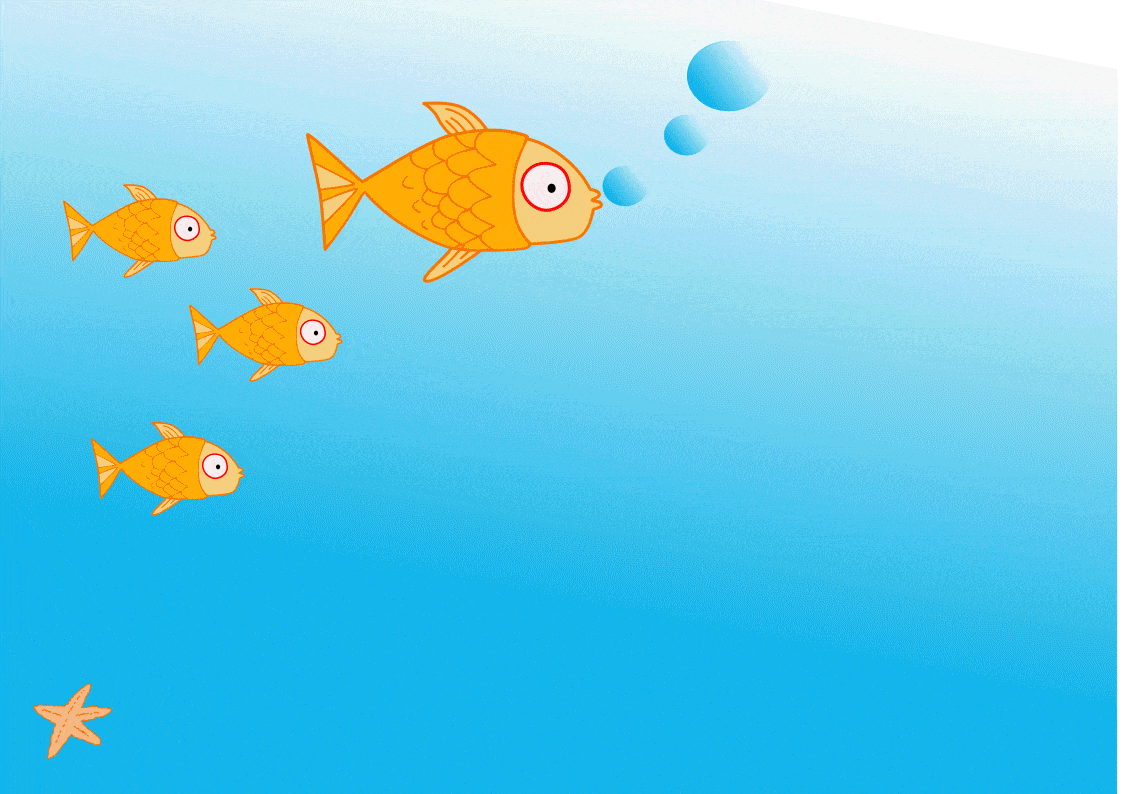 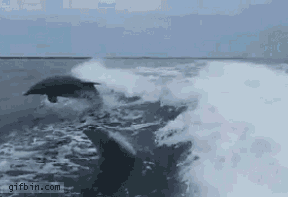 مواطن في الماء
الطيور – الأسماك - الضفادع
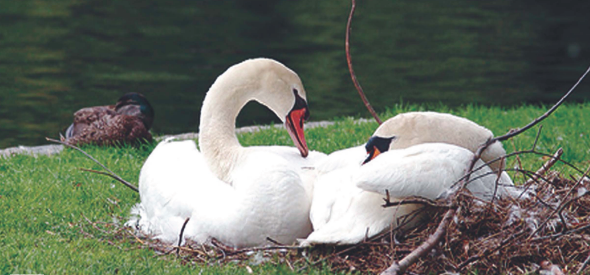 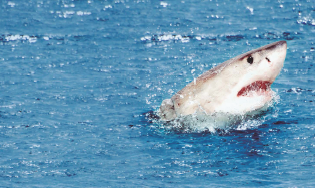 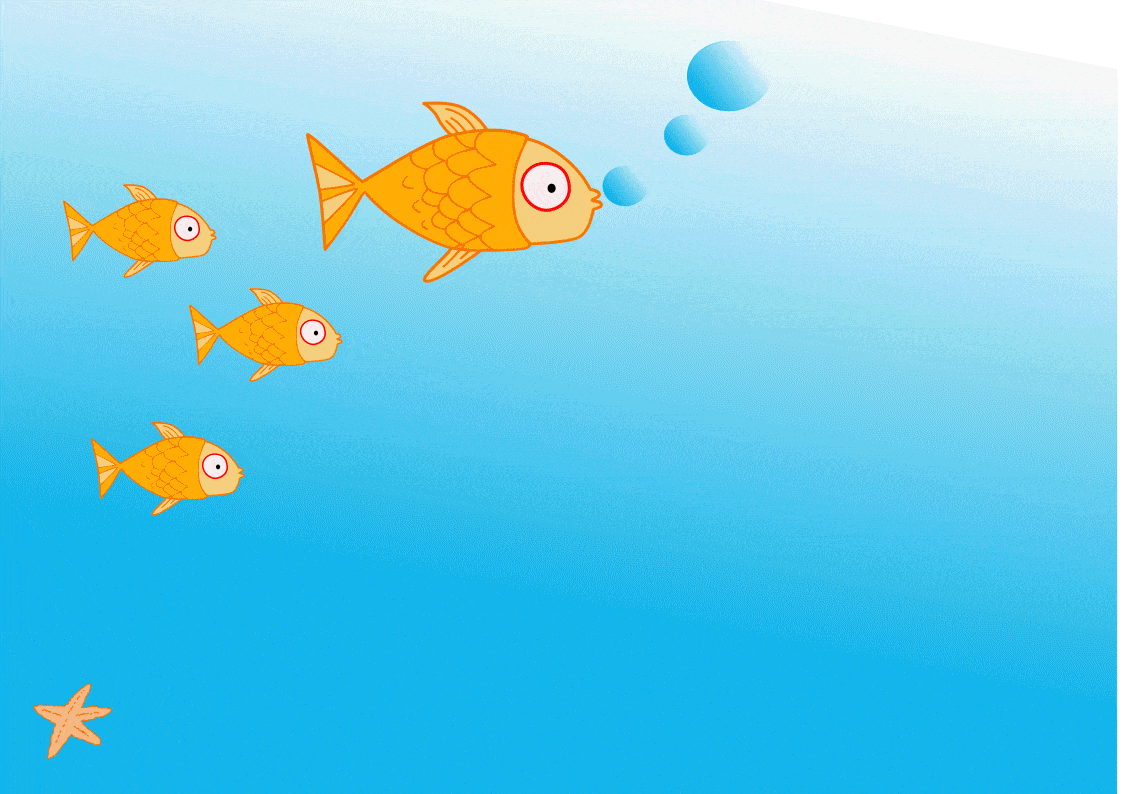 الدرس الثاني
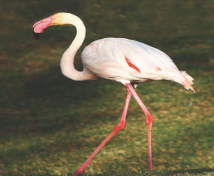 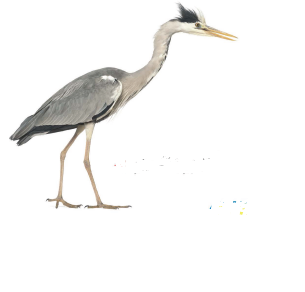 ما موطن البحيرة ؟
المياه قد تكون مالحة , و قد تكون عذبة .
البحيرة : موطن من مواطن المياه العذبة , تحيط بها اليابسة .
الوحدة الثانية
الفصل الرابع
الحيوانات و مساكنها
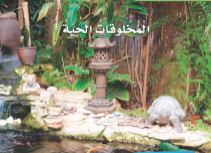 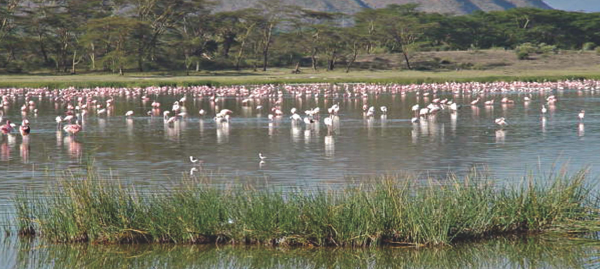 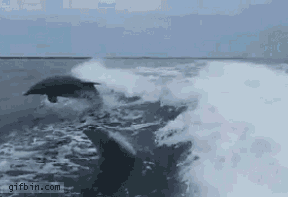 مواطن في الماء
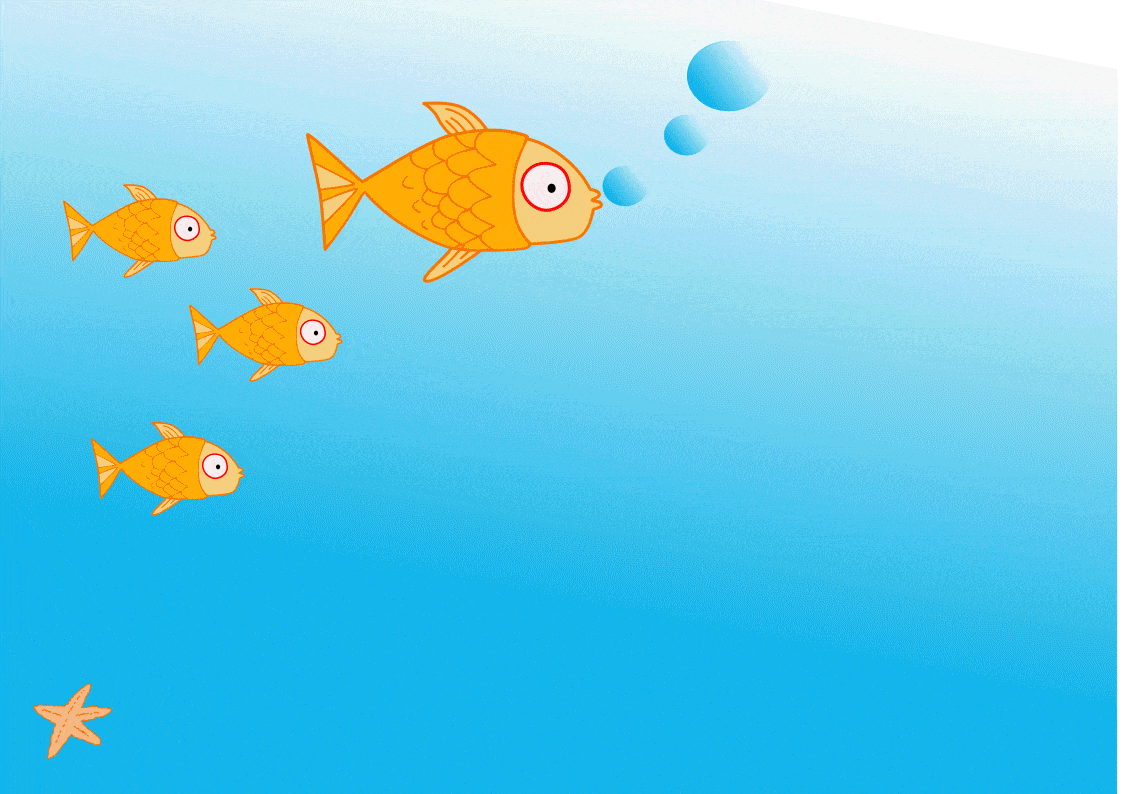 الدرس الثاني
الوحدة الثانية
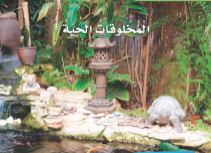 الفصل الرابع
الحيوانات و مساكنها
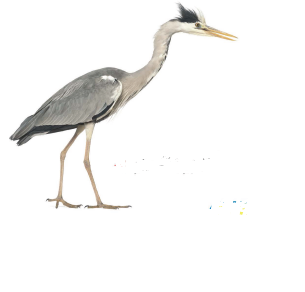 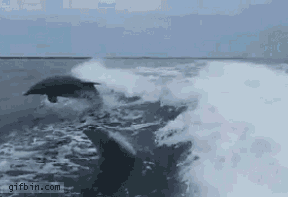 مواطن في الماء
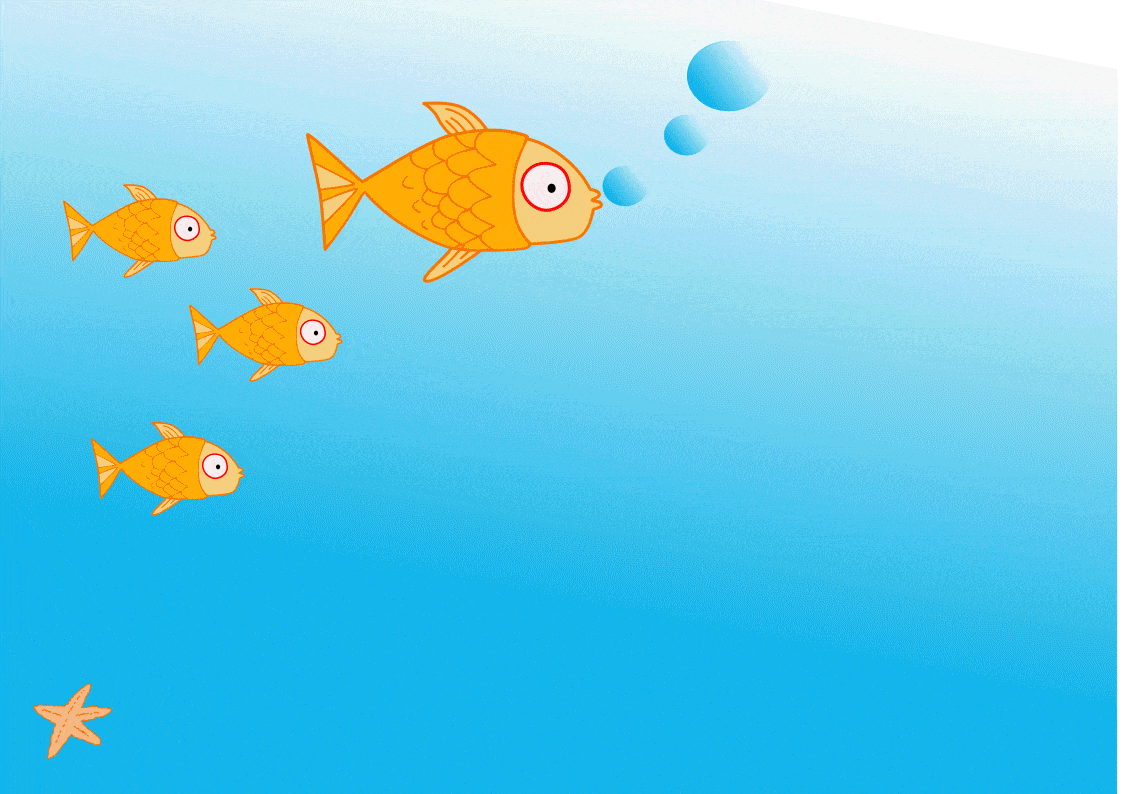 الدرس الثاني
يحصل طائر مالك الحزين على طعامه من البحيرة
ما المخلوقات الحيّة التي تعيش في هذا الموطن ؟
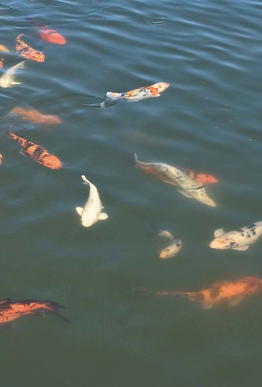 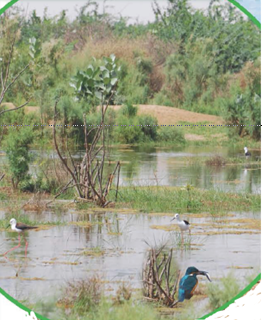 الوحدة الثانية
الفصل الرابع
الحيوانات و مساكنها
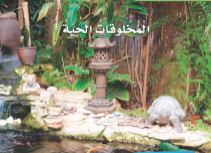 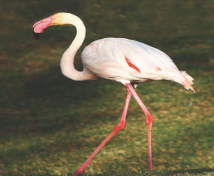 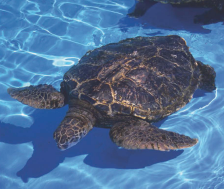 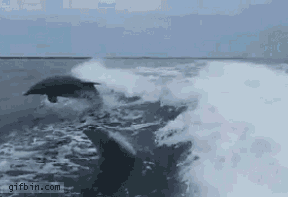 مواطن في الماء
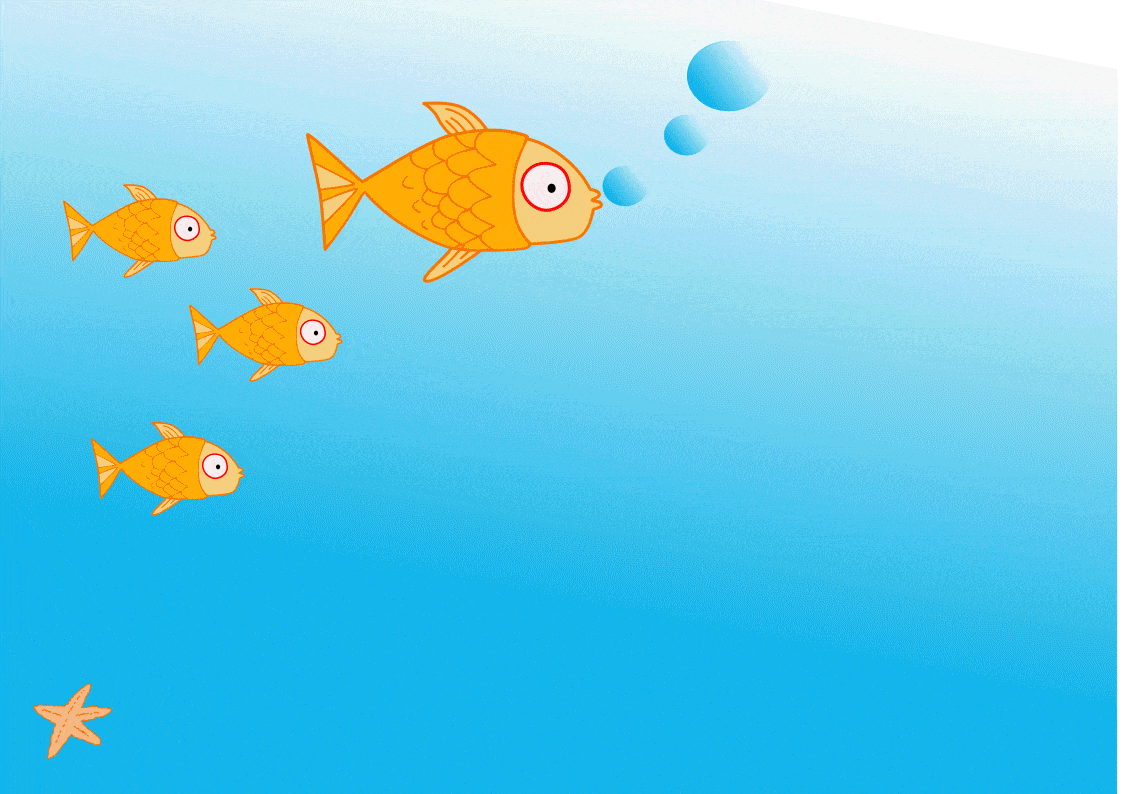 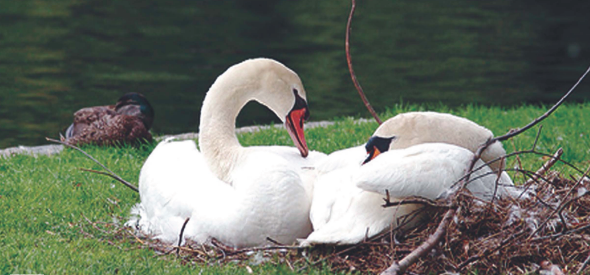 الدرس الثاني
تعيش النباتات و الحيوانات معاً في البحيرة , و يستفيد بعضها من بعض
تحصل الحيوانات على طعامها من النباتات التي تنمو في البحيرة , و تتخذها مأوى لها .
الوحدة الثانية
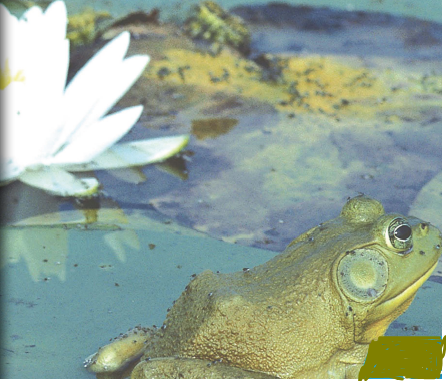 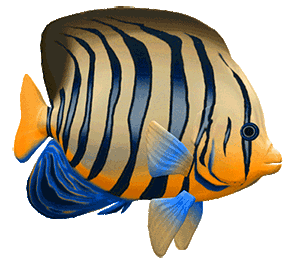 الفصل الرابع
الحيوانات و مساكنها
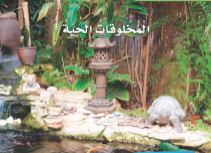 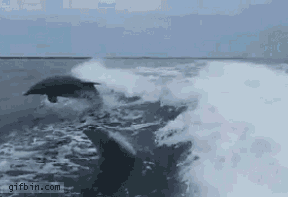 مواطن في الماء
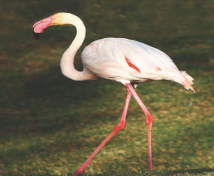 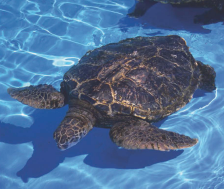 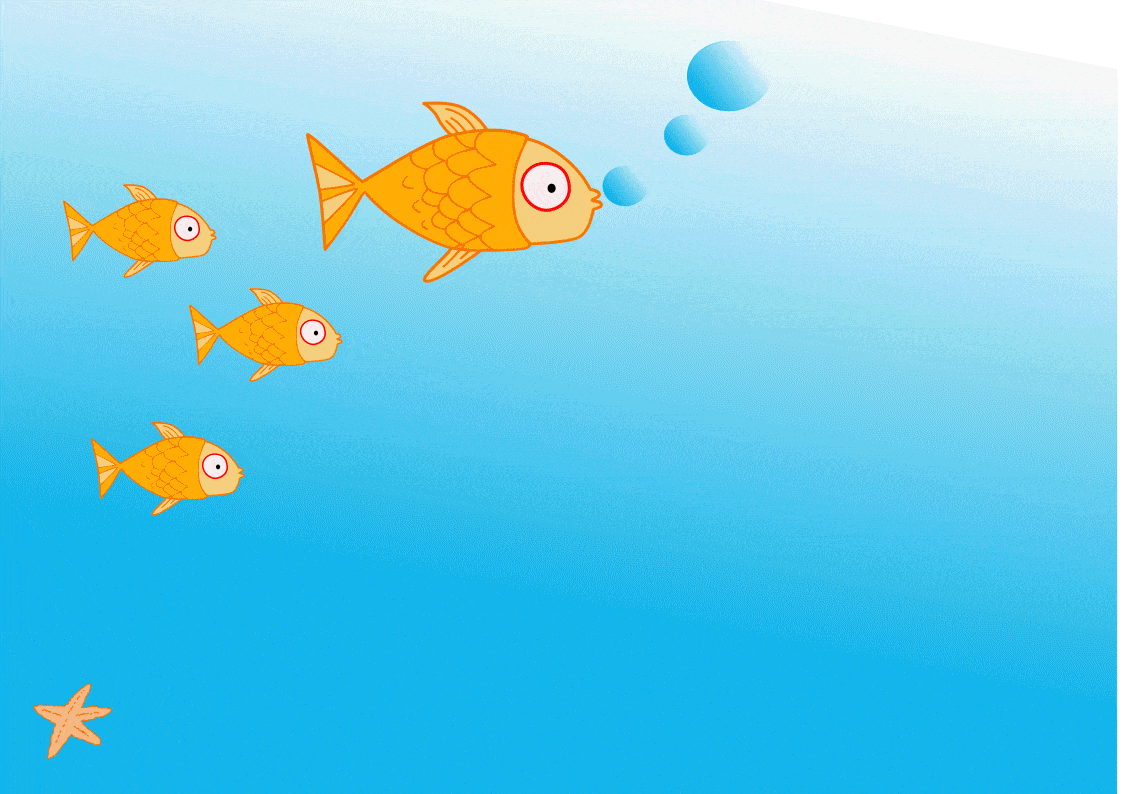 الدرس الثاني
كيف تُساعد النباتات الحيوانات على العيش في البحيرة ؟
هي غذاء جيِّد للحيوانات و تساعدها في الاختباء و هي مأوى لها
يعيش هذا النوع من الإوز بالقرب من البحيرة
الوحدة الثانية
الفصل الرابع
الحيوانات و مساكنها
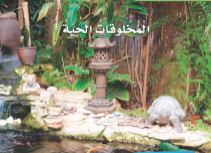 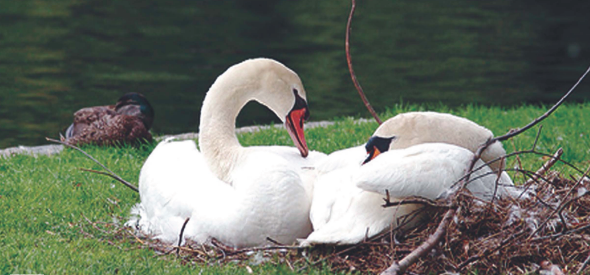 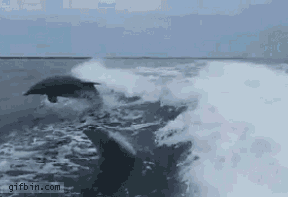 مواطن في الماء
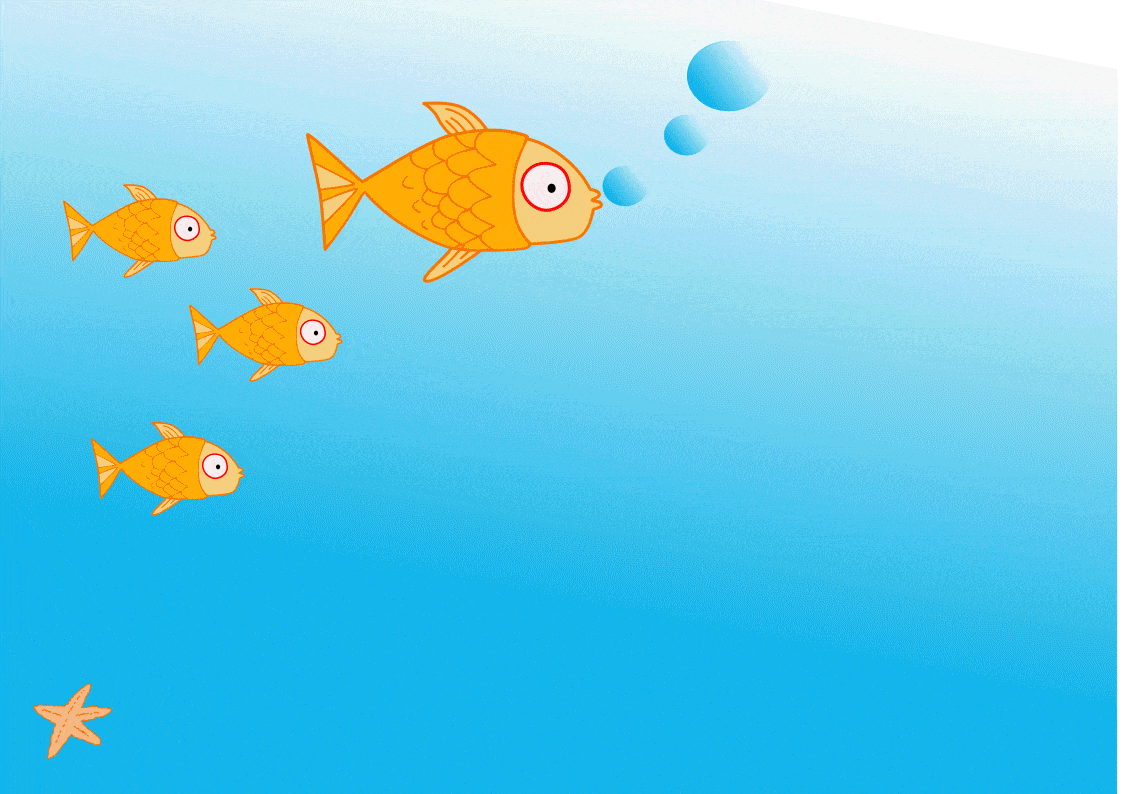 الدرس الثاني
ما موطن المحيط ؟
المحيط : موطن واسع عميق , من مواطن المياه المالحة , يعيش فيه كثير من الثدييَّات و الأسماك و النباتات , و يستفيد بعضها من بعض
حقيقة    المحيط أكبر المواطن على الأرض
الوحدة الثانية
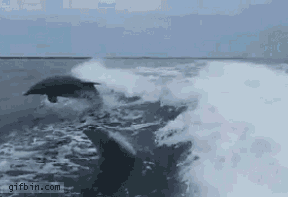 الفصل الرابع
الحيوانات و مساكنها
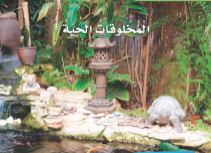 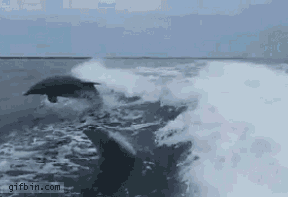 مواطن في الماء
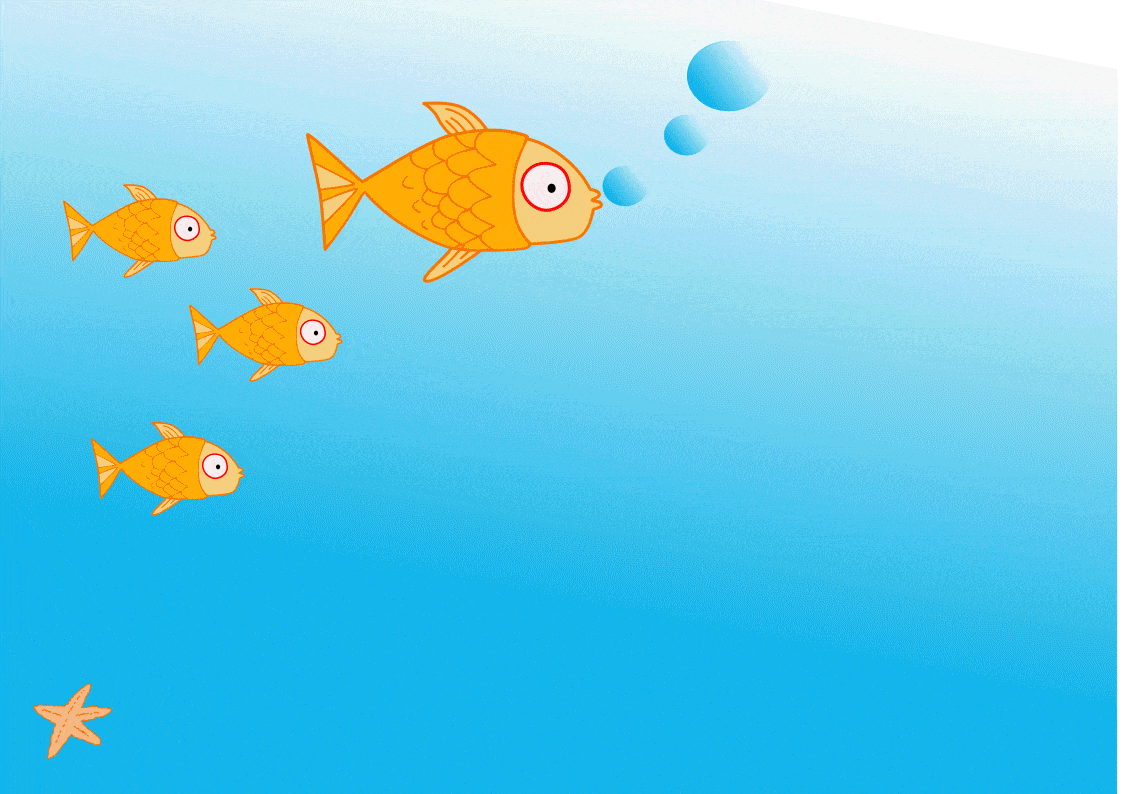 الدرس الثاني
حقيقة
الدلفين له جلد سميك يُبقيه دافئاً في المياه الباردة
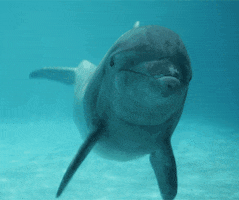 الوحدة الثانية
الفصل الرابع
الحيوانات و مساكنها
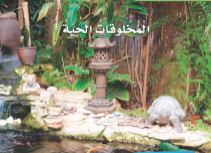 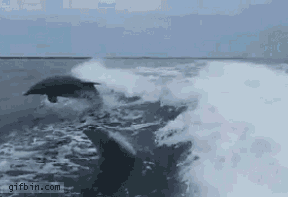 مواطن في الماء
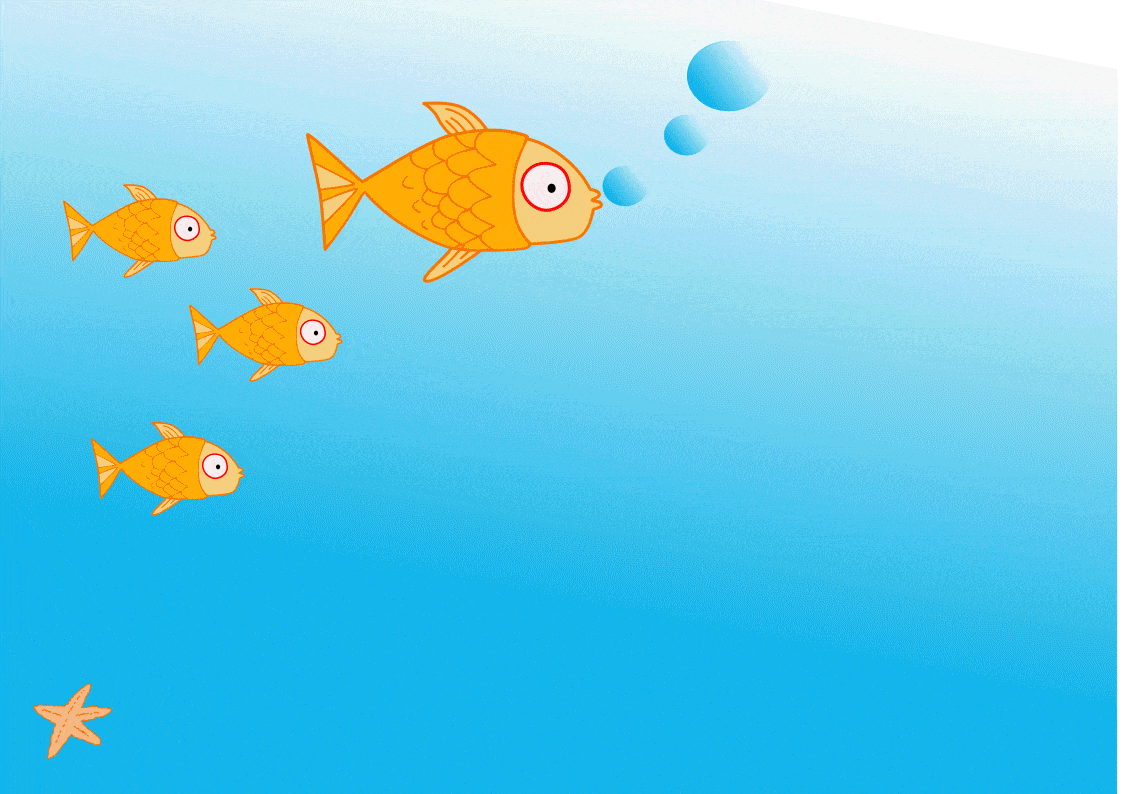 الدرس الثاني
حقيقة
للسمكة ذيل و زعانف يُساعدانها على السباحة في الماء
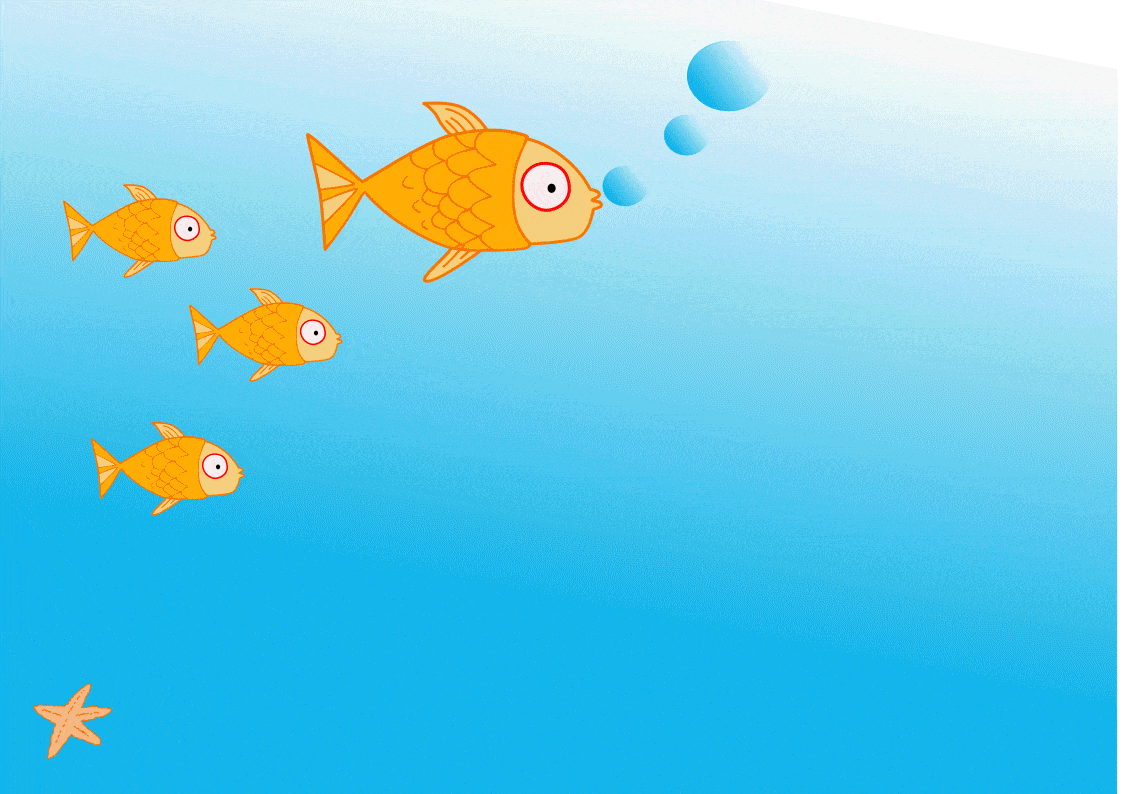 الوحدة الثانية
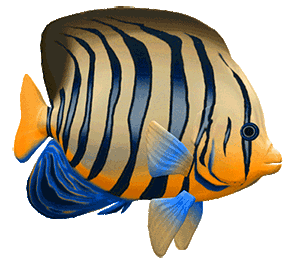 الفصل الرابع
الحيوانات و مساكنها
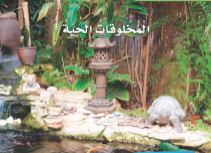 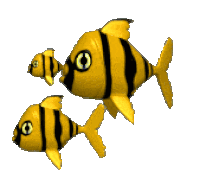 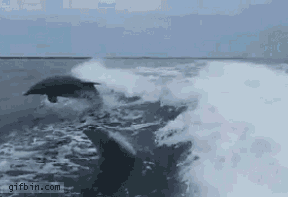 مواطن في الماء
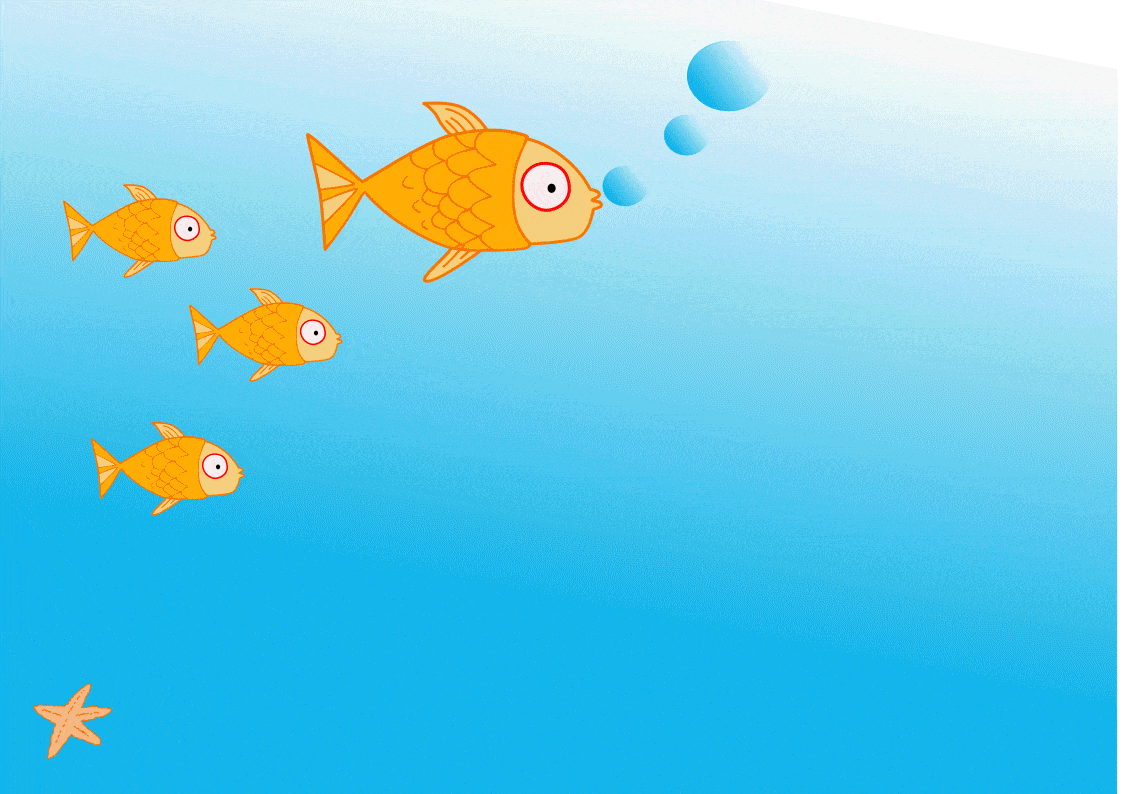 الدرس الثاني
في المحيطات حيوانات – منها الحيتان – تأكل الأسماك , و فيها حيوانات أخرى تأكل النباتات
الوحدة الثانية
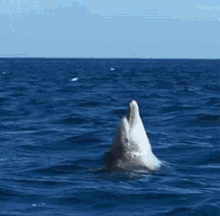 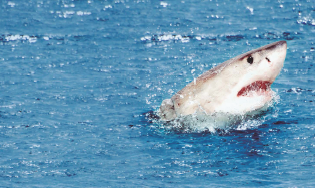 الفصل الرابع
الحيوانات و مساكنها
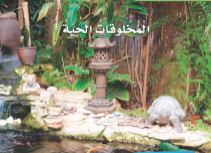 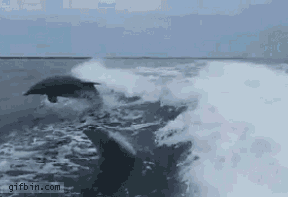 مواطن في الماء
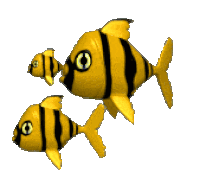 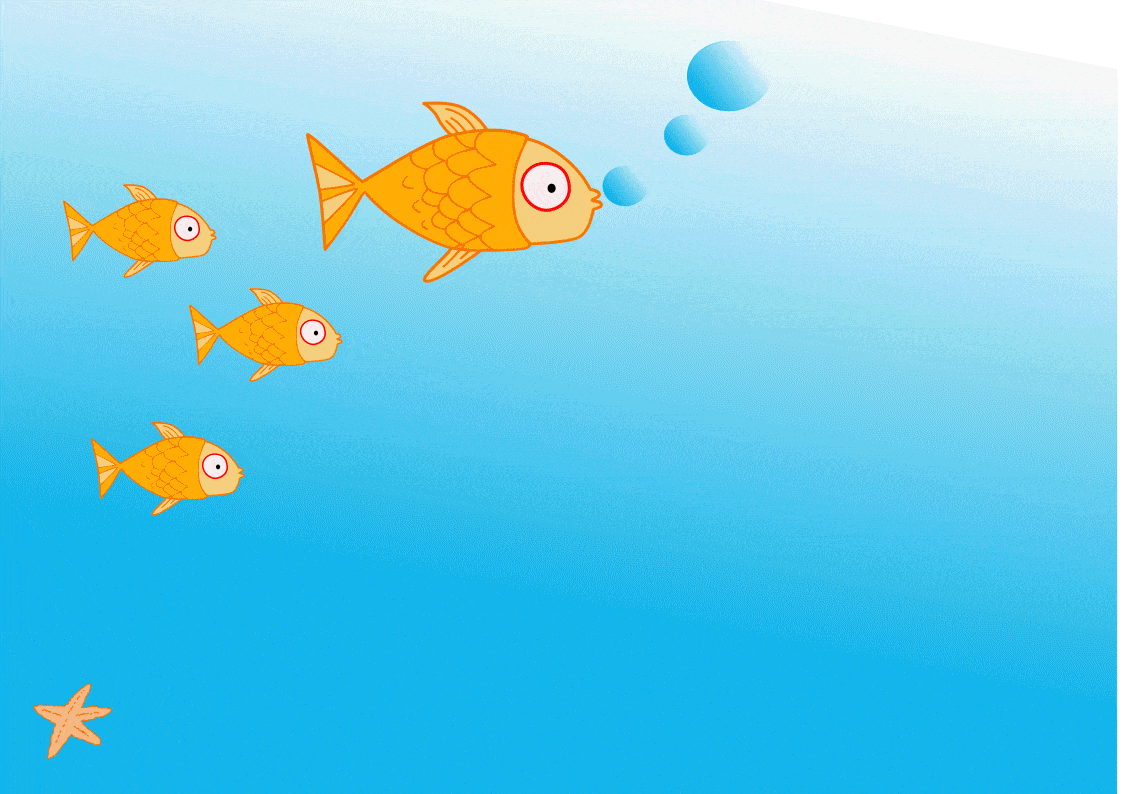 الدرس الثاني
فيمَ تتشابه حيوانات المحيط , و فيم تختلف ؟
الوحدة الثانية
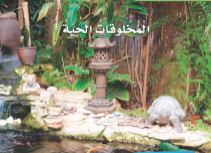 الفصل الرابع
الحيوانات و مساكنها
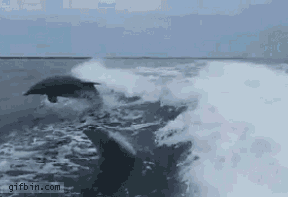 مواطن في الماء
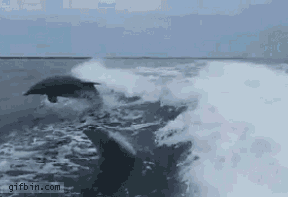 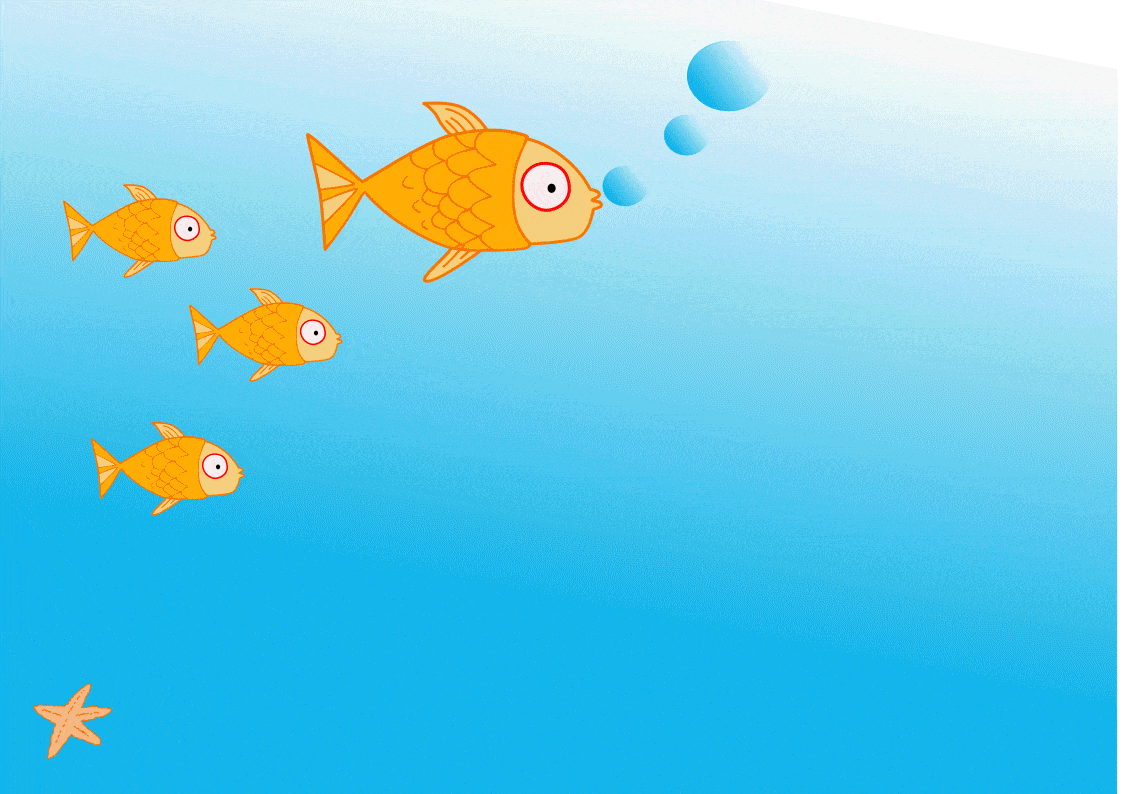 الدرس الثاني
تختلف في الأحجام و الأشكال و نوع الغذاء
تتغذّى من المحيط حيوانات و نبات – تملك خياشيم و تعيش في الماء
حقيقة
الوحدة الثانية
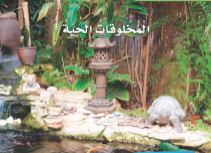 الفصل الرابع
الحيوانات و مساكنها
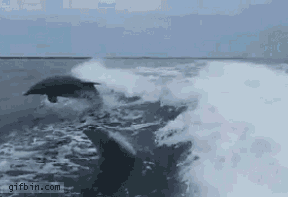 مواطن في الماء
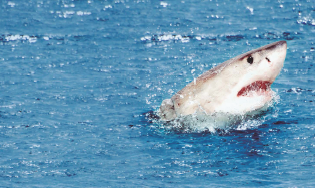 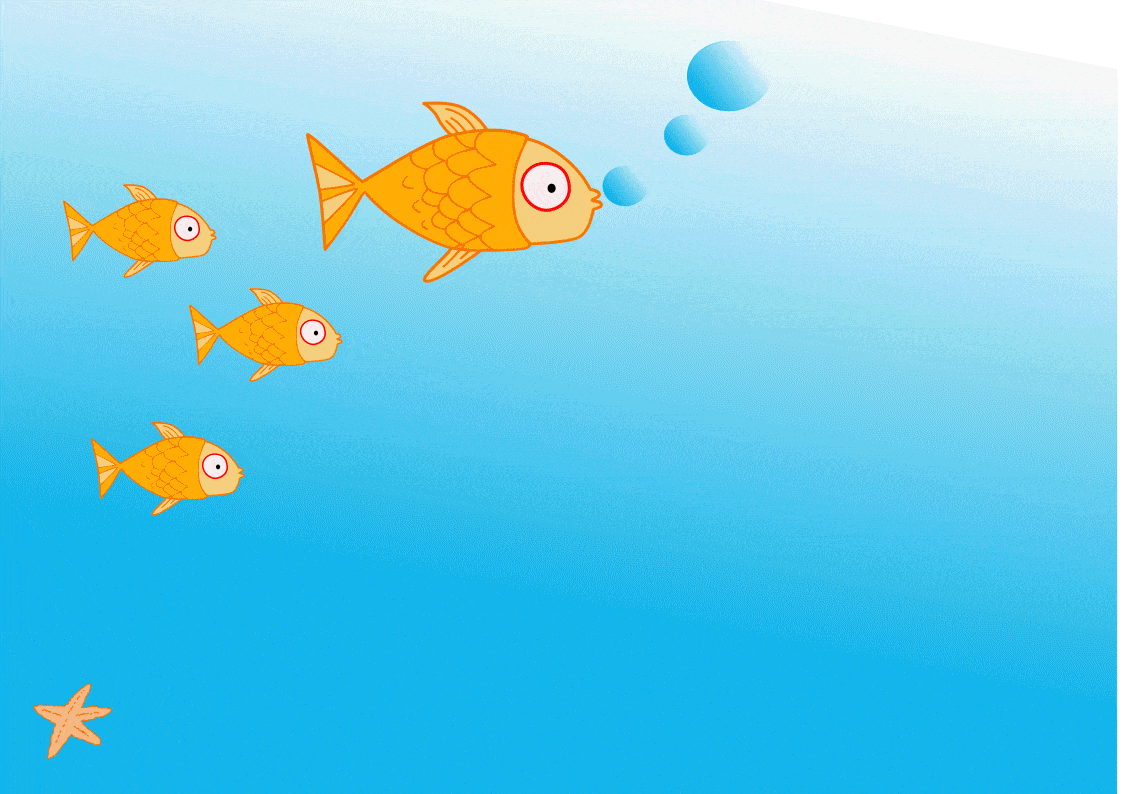 الدرس الثاني
سمك القرش يتغذّى على أسماك صغيرة تعيش في المحيط
أفكّر و أتحدّث
1- الفكرة الرئيسة و التفاصيل ,
 أصف موطن البحيرة؟
موطن عذب تحيط به اليابسة , تعيش فيه نباتات و حيوانات
2- السؤال الأساسي , 
ما الذي يعيش في مواطن الماء؟
النباتات و الحيوانات و الطيور و الحيتان و الأسماك
الوحدة الثانية
الفصل الرابع
الحيوانات و مساكنها
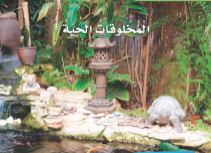 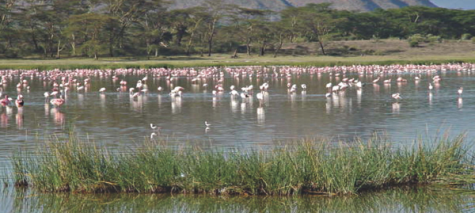 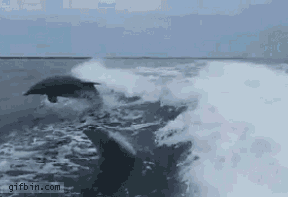 مواطن في الماء
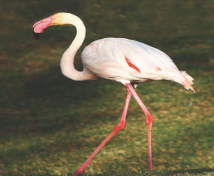 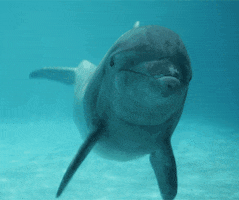 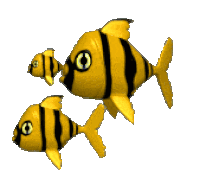 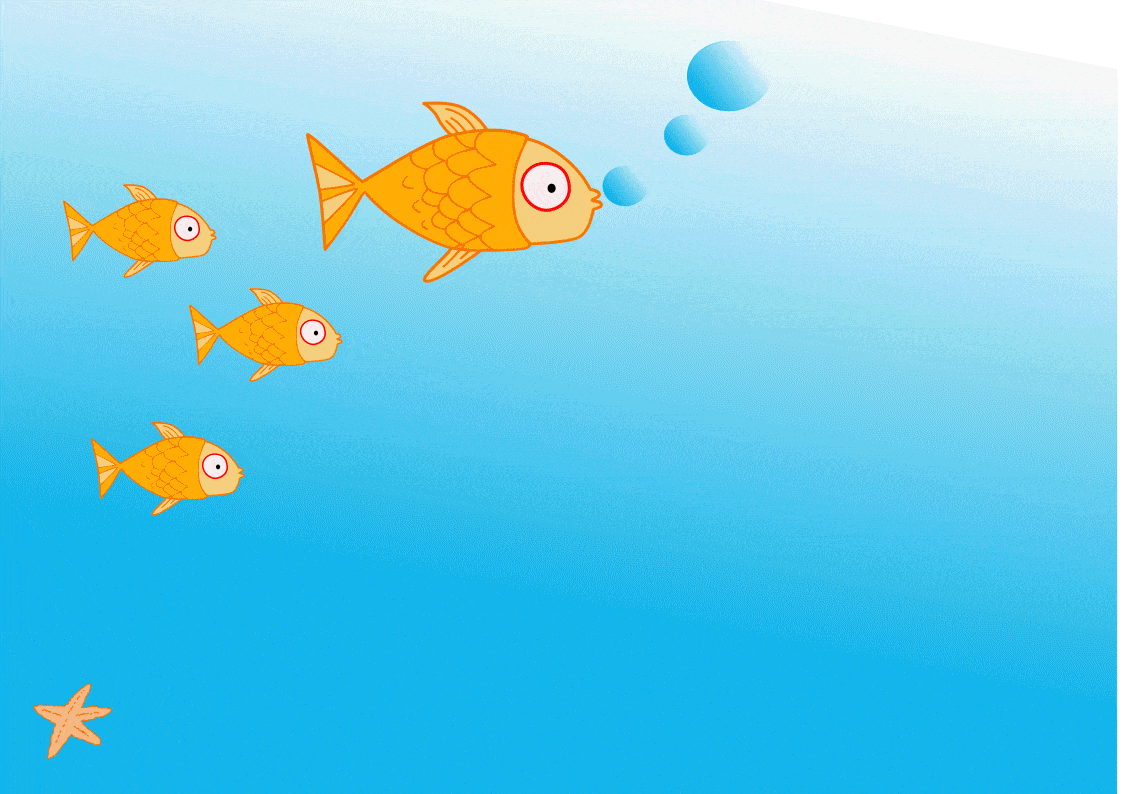 الدرس الثاني
انتهى الدرس